Фізика нафтового і газового  пласта
Вологовміст природних газів і газоконденсатних систем. 
Фазовий стан системи нафта-газ залежно від тиску і температури. 
Газоконденсатна характеристика покладу. 
Розрахунок фазових рівноваг вуглеводневих сумішей
Вологовміст природних газів
Основними характеристиками вологості природного газу є його абсолютна та відносна вологість, вологоємність і точка роси.
       Абсолютна вологість (вологовміст) характеризує кількість водяної пари, що фактично міститься в одиниці маси (кг/кг) або стандартного об’єму (кг/м3) газу за заданих тиску і температури.
       Вологоємність – це максимально можлива кількість водяної пари, що міститься в одиниці маси або об’єму газу за заданих тиску і температури. Газ при цьому повністю насичений парами води.
      Відносна вологість – відношення вологовмісту (абсолютної вологості) газу до його вологоємності у відсотках або в частках одиниці за заданих тиску і температури. Характеризує ступінь насиченості газу водяною парою.
       Точка роси – характеризується найвищою температурою, за якої починається утворення у вологій газовій суміші крапель води за заданого тиску. Газ при цьому містить максимально можливу кількість водяної пари і називається насиченим.
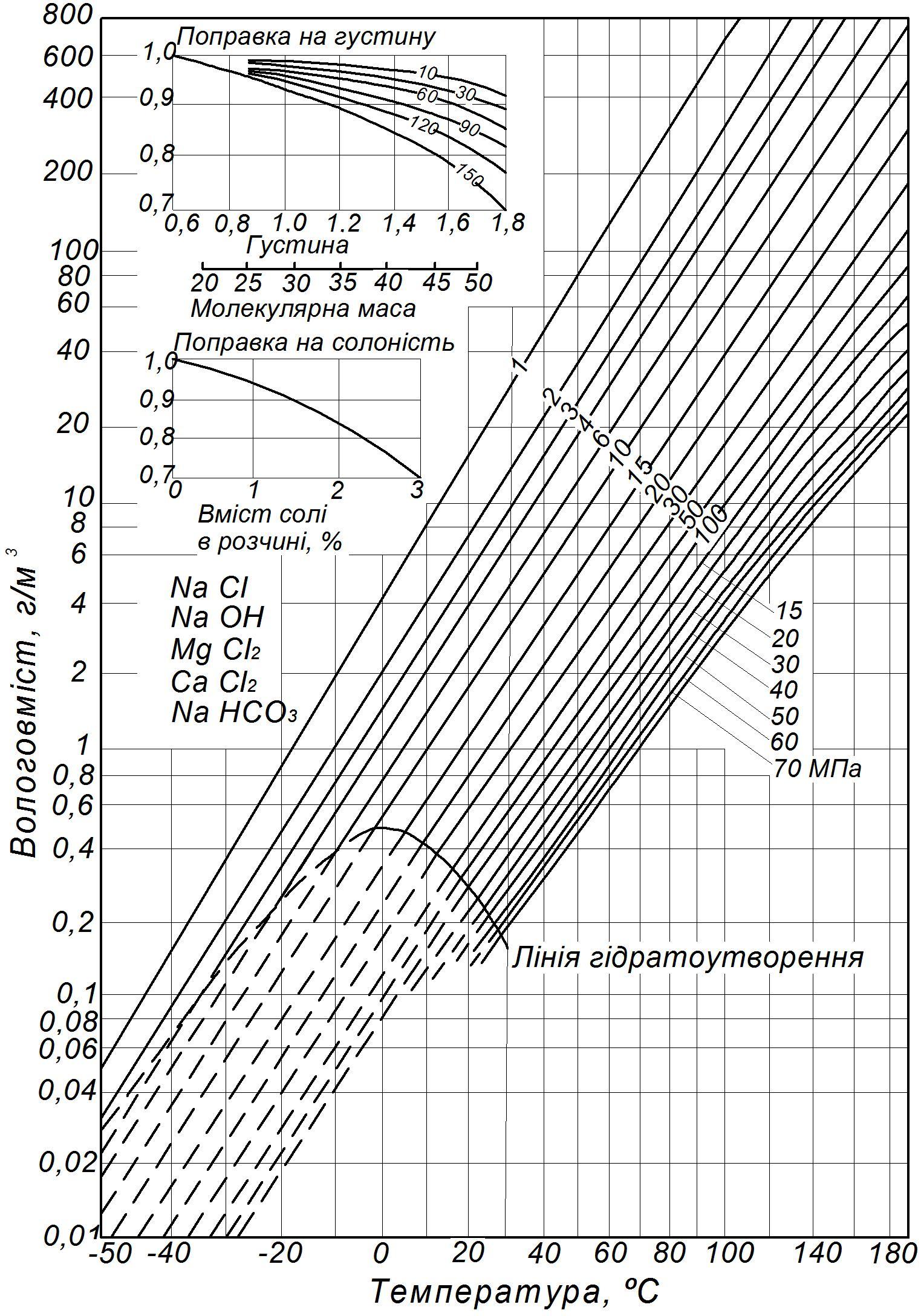 Номограма для визначення вологовмісту природних газів за різних температур і тисків
З підвищенням температури вологовміст газу зростає, а з підвищенням тиску, навпаки, зменшується. 
Розчинені у воді солі зменшують вологовміст.
Фазовий стан системи нафта-газ залежно від тиску і температури
Дослідження фазового стану системи нафта-газ   показують, що:
      3 підвищенням тиску за постійної температури газова фаза у значній мірі збагачується компонентами нафти. При цьому молекулярна маса і   густина конденсату зростає, зростає також і температура кипіння. 
       Із  зростанням  температури за постійного тиску відбувається збільшення вмісту конденсату в газовій фазі, але вплив температури значно слабкіший, ніж вплив тиску. 
       Вміст конденсату в газі за одних і тих самих умов зменшується, якщо в конденсатному газі менше важких фракцій і якщо у газі є азот. 
       Також встановлено, що чим важча нафта і чим  більше у нафті ароматичних вуглеводнів, тим менша їхня кількість розчиняється у газовій фазі . 
       З ростом температури до 150 °С і тиску до 70 МПа фракційний склад конденсату наближається до складу нафти. У газову фазу слабо переходять смоли, а асфальтени не переходять взагалі.
За результатами дослідження встановлено, що:
розчинність нафти і газу зростає із збільшенням тиску не залежно від співвідношення об’ємів газу Vг//Vн
Розчинна здатність газу зростає в послідовності: метан – етан – етилен – пропан. Метан у суміші з цими газами підвищує їхню розчинну здатність
із збільшенням об’ємів газу Vг і нафти Vн вміст конденсату в газовій фазі зменшиться. При цьому із збільшенням Vг//Vн конденсат збагачується легкими фракціями і зменшується його молекулярна вага.
критичні параметри нафтогазових сумішей є набагато вищі, ніж критичні значення газоконденсатних сумішей.
Комплекс досліджень газоконденсатної суміші
1. Склад пластового  газу  і вміст у ньому конденсату.
2. Тиск початку конденсації вуглеводнів у пласті і тиск максимальної конденсації.
3. Фазовий стан газоконденсатної системи в пластових умовах.
4. Ізотерми конденсації пластового  газу.
5. Кількість і склад конденсату, що виділяється з 1 м3 газу, за різних тисків і температур.
6. Втрати конденсату (вуглеводні, що залишаються в пласті) при розробці покладу без підтримки тиску залежно  від ступеня  падіння пластового тиску за увесь термін експлуатації родовища.
7. Кількість конденсату (і його склад), який вилучається з газу у міру падіння тиску в покладі в процесі його експлуатації.
Принципова схема установки для дослідження газоконденсатних сумішей
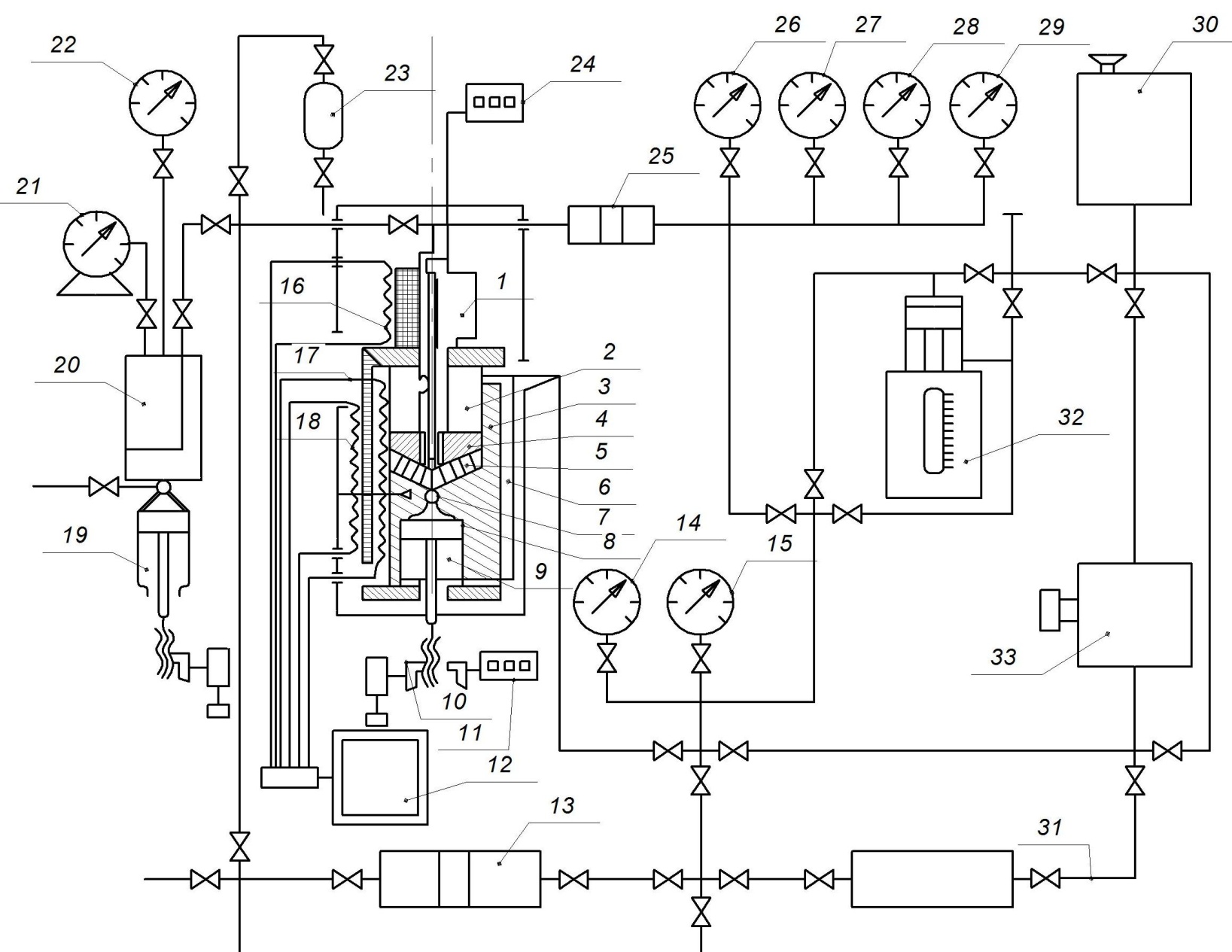 1 – серцевина електромагніта; 2 – газовий циліндр; 3 – камера PVT (бомба рівноваги); 4 – шток поршня; 5 – електромагнітний змішувач; 6 – обвідна трубка; 7 – оглядове вікно; 8 – привід поршня; 9 – рідинний циліндр; 10 – безлюфтова передача гвинт-гайка; 11 –лічильник об’єму рідини; 12 – потенціометр;               13 – поршневий контейнер; 14,15, 22, 26-29 – манометри;              16-18 – електронагрівачі; 19 – вимірювальний плунжер; 20 – реси-вер; 21 – газовий лічильник; 23 – пікнометр високого тиску;        24 – газовий лічильник; 25 – поршньовий розділювач; 30 – напір-ний бак; 31 – обвідна лінія; 32 – гідропрес; 33 – масляний насос
Схема установки для дегазації насиченого конденсату
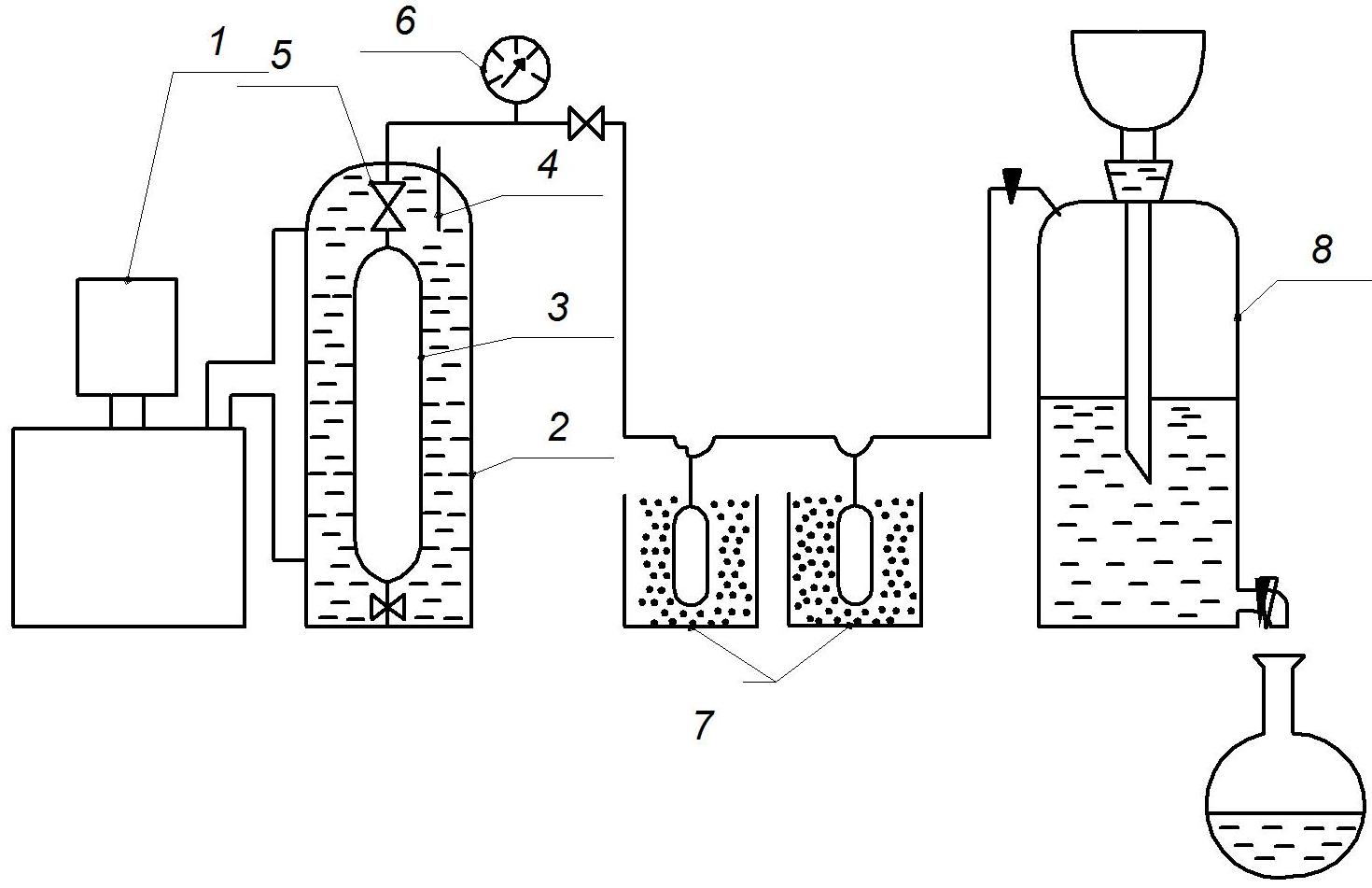 1 – термостат; 2 – баня; 3 – контейнер; 4 – термометр; 5 – вентиль; 6 – манометр; 7 – пастка; 8 – газометр
Густина і молекулярна маса  конденсату
Формула ВНИИГАЗу
                                 ρ  = 1,90646·nd – 1,9628 
nd –  показник заломлення. 

                                        Формула Крега
                                   М(С5+)
  
                                     Формулою Херша
                      lg (С5+)=1,939436+0,0019764·tкип + lg(2,15 – nd)
Розрахунок фазових рівноваг вуглеводневих сумішей
Розрахунок базуються на законі Дальтона-Рауля:
                       p·yi = xi·Qi,
де р – загальний тиск суміші;
     yi і xi – молярні концентрації (долі) компонентів у паровій і рідкій фазах;
     Qi – тиск насиченої пари компонентів суміші в чистому вигляді; 
     р·уi – парціальний тиск i – тогo компонента в паровій фазі; 
     xi·Qi – парціальний тиск того ж компонента у рідкій фазі.
Двохфазна рівновагова система газ і конденсат
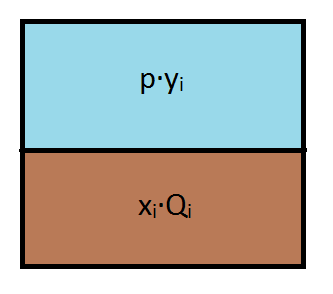 Закон Дальтона: парціальний тиск компоненту в суміші ідеальних газів дорівнює добутку його молярної долі на загальний тиск. 
 Закон Рауля: парціальний тиск компоненту в ідеальному розчині дорівнює добутку тиску насичених парів на мольну концентрацію  компоненту у рідкій фазі
Для суміші компонентів маємо:
yi =              ,
 

xi =
– кількість молів i-гo компонента відповідно в газовій і рідкій фазах;

m– загальна кількість компонентів.
Розрахунок фазових рівноваг
Якщо даний склад рідкої фази:
                                         x1 + x2 + ... + xm = 1,
де x1, х2, ..., хm – молярна концентрація відповідних компонентів, дол. од..
Нехай тиск насиченої пари компонентів за даної температури дорівнює Q1, Q2, ..., Qm. Тиск пари такої суміші за законом Рауля рівний:
р = р1 + р2 +…+ рm= x1Q1 + x2Q2 +...+ xmQm 

      p =                   ,

де p1, p2, ..., рm – парціальний тиск компонентів у рідкій фазі. 
Це рівняння називається рівнянням початку однократного (контактного) випару.
Розрахунок фазових рівноваг
Якщо  даний склад парової фази суміші рівний: 
y1 + y2 +...+ ym = 1,
де у1, y2, ..., ym – молярна концентрація вуглеводнів у газовій фазі, дол. од.
Визначити загальний тиск у системі, як у попередньому прикладі, не можна, оскільки не відомий склад рідкої фази. Тиск пари суміші за даними складу парової фази можна знайти, виходячи з наступного.
Для кожного компонента напишемо:
y1·p = x1·Q1,
 звідки
x1 =               .
 
  Для  другого компонента одержимо, що y2p = x2Q2, звідки


x2 =             .
 
Для решти компонентів аналогічно.
Розрахунок фазових рівноваг
Додаючи концентрації компонентів у рідкій фазі, отримаємо:
.
 


Звідси, якщо відомий склад парової фази, загальний тиск пари в суміші буде рівним:
.
 


Визначивши за цією формулою тиски парів суміші р, можемо визначити концентрацію компонентів у рідкій фазі:

           xі =                                      .                                                                                                             
 
Це рівняння  називають рівнянням кінця однократного випару або рівнянням початку однократної конденсації. Очевидно, що воно характеризує тиск насиченої пари вуглеводневої суміші за цієї температури.
Константи фазової рівноваги
Константи фазової рівноваги i-го компонента в паровій і рідкій фазі Ki називається відношення молярної долі i-гo компонента в паровій фазі уi до молярної долі його в рідкій фазі хi:


         Константа рівноваги визначається двома методами: експериментальним і розрахунковим.
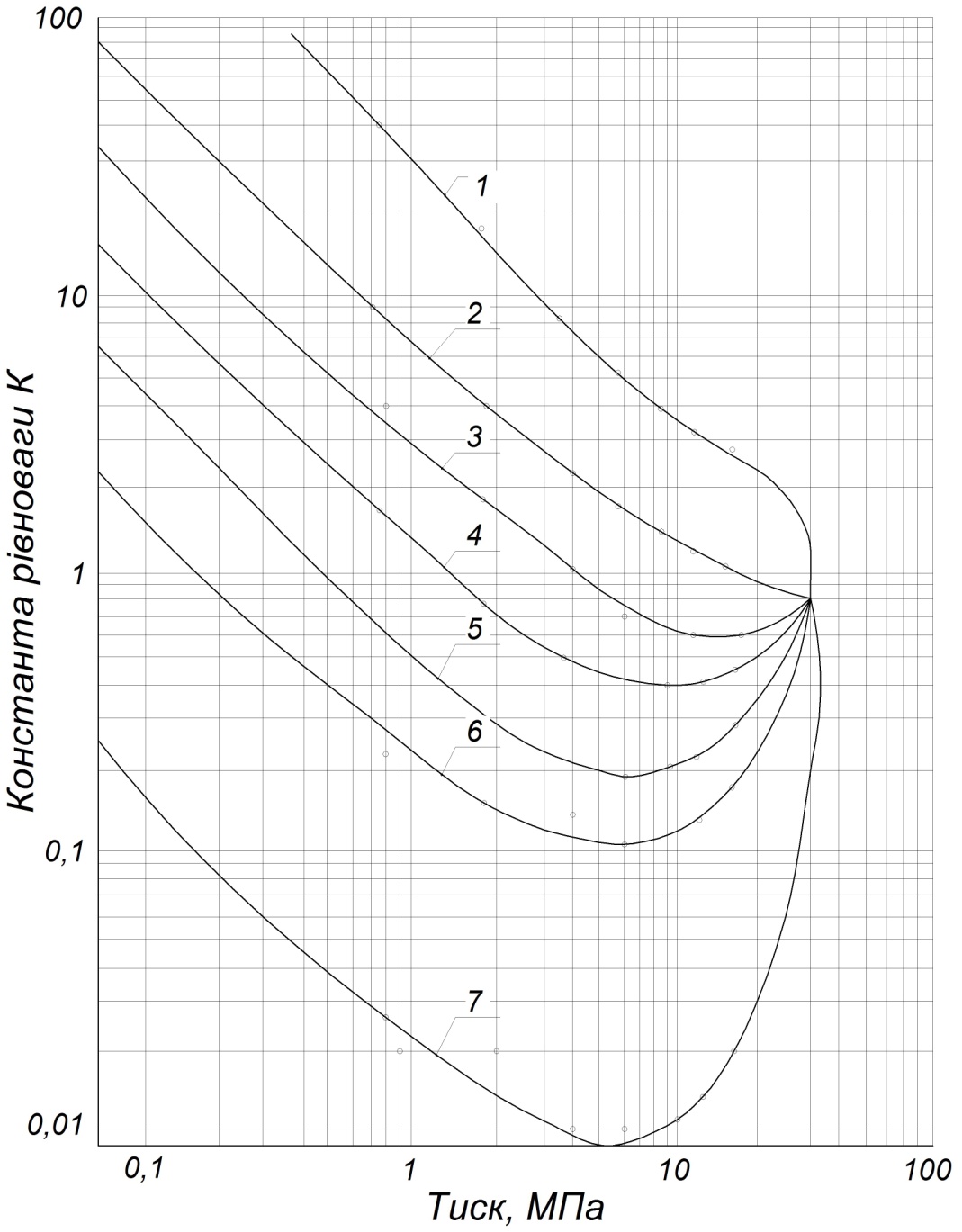 Константи рівноваги для нафти з різною усадкою за температури  93,3 °С
1 – метан; 2 – етан; 3 – пропан; 4 – бутани; 5 – пентани; 6 – гексани; 7 – гептани + вищі
Газовий конденсат
Газовий конденсат (С5+вищі ) – це природна суміш переважно легких вуглеводневих сполук, що перебувають у газі в розчиненому стані, а за певних термобаричних умов переходять у рідку фазу зі зниженням тиску нижче від тиску  конденсації.
      
       Тиск початку конденсації - це тиск, за якого з вуглеводневої суміші починає випадати конденсат. 

     Газоконденсатниий фактор – відношенням кількості видобутого газу (м3) до кількості одержаного конденсату ( м3 або т), який вловлюється в сепараторах або сорбційних установках. Газоконденсатний фактор може змінюватись у широких межах – від 2000 до 25000 м3 / м3
 
 Чим багатший газ на конденсат, тим менший газоконденсатний фактор.
 

       За потенційним вмістом конденсату в газі розрізняють 
бідні вуглеводневі суміші (до 100 см3 конденсату на 1 М3
 газу), 
середні (100-300 см3 конденсату на 1 м3газу)
  багаті (більше ніж 300 см3 конденсату на 1 м3 газу).
Сирий і стабільний конденсат
Сирий конденсат одержуємо в сепараторах, в яких підтримуються певні тиск та температура. Тому в ньому ще розчинена певна кількість газу.
      Конденсат, з якого за  умов (Ро = 0,1 МПа і 
То = 38 °С ) відділений газ, називається стабільним конденсатом.